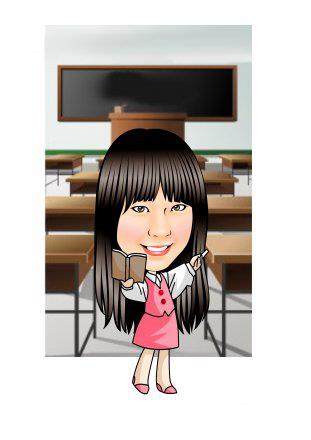 Hello, everyone!
I’m your English teacher.
My name is ________
?????
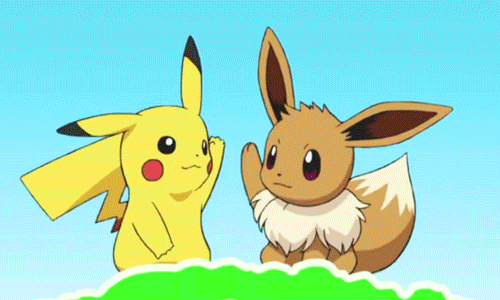 Listen! What is teacher’s name?
Are you right?
My name is Mandy.
You can call me Teacher Mandy.
When you hear “Mandy”, you can clap your hands.
Teacher Mandy’s Classroom Rules
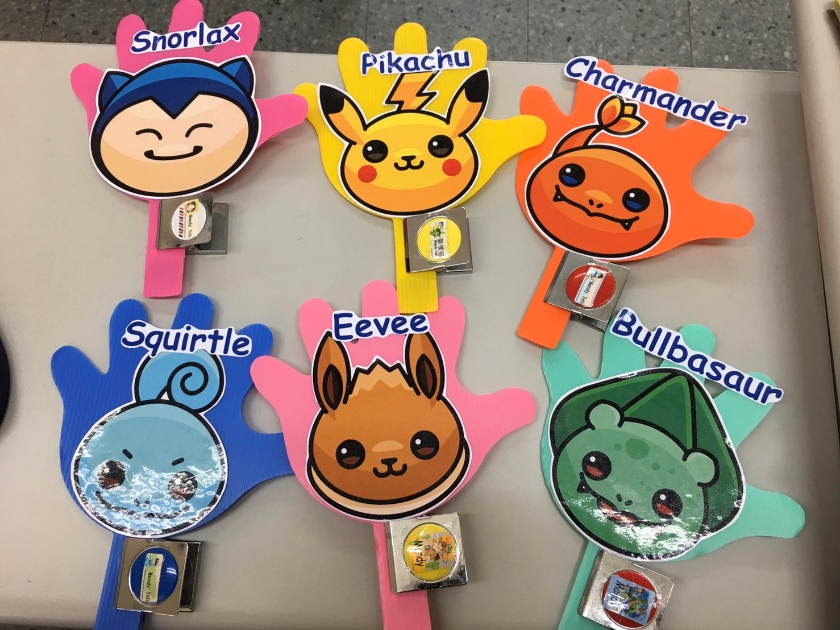 6 groups 
Winner can get stamps
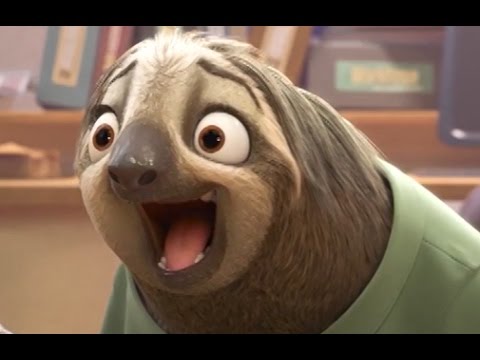 Break the rules.
No stamp!
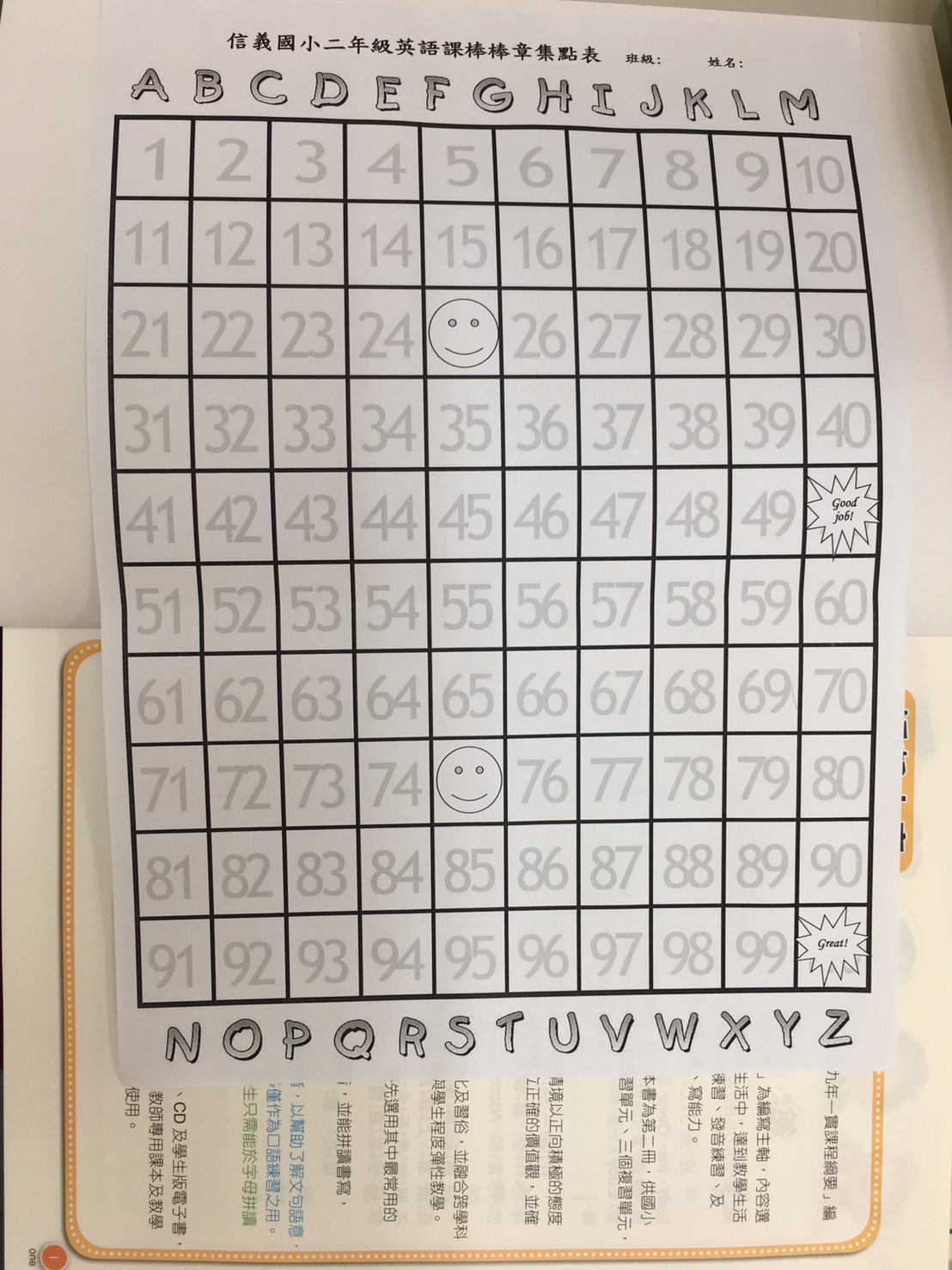 英語課的棒棒章集點表
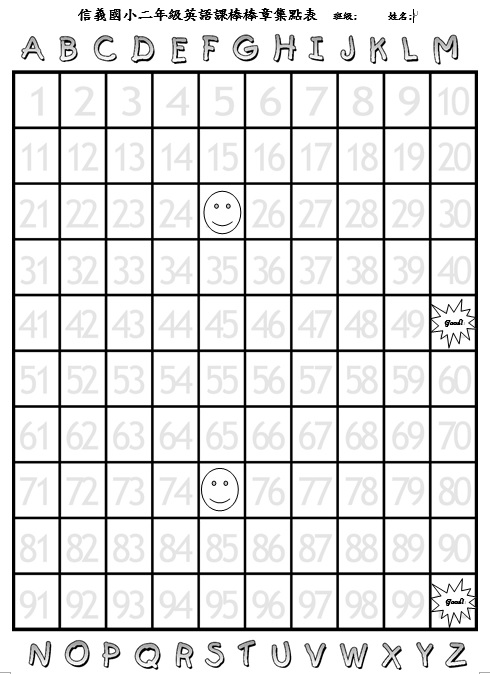 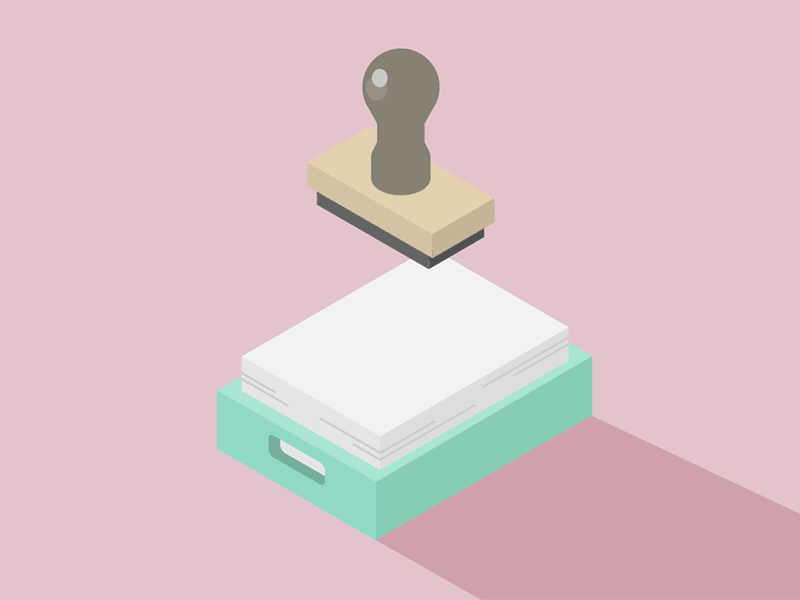 默契口號練習!
Teacher Mandy: One, two, three. 
                          Eyes on me.


Students: One, two. 
                Eyes on you!
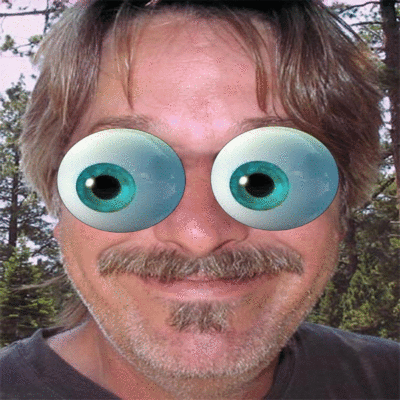 Write down your name.
Class: 203/204
Number: 座號
Name:中文姓名+英文姓名
Teacher: Mandy
Write down your name
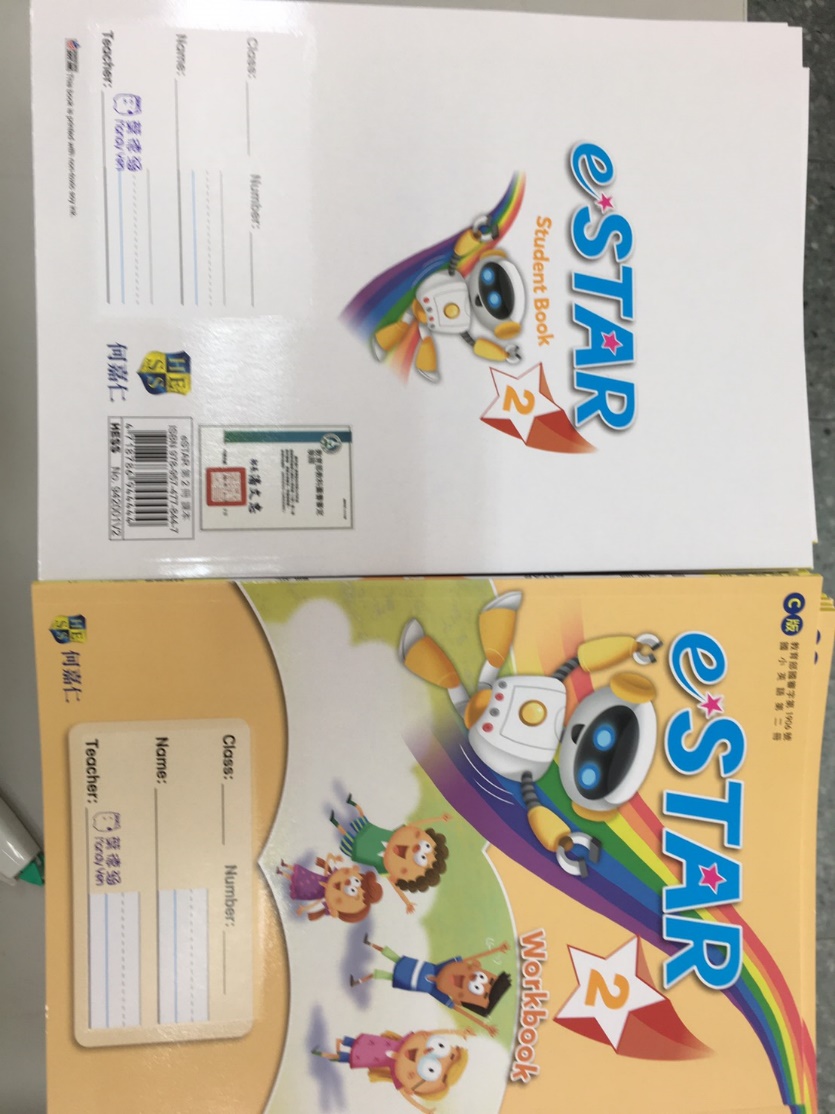 Class: 203/204
Number: 座號
Name:中文姓名+英文姓名
Teacher: Mandy
Who’s a good boy/girl?
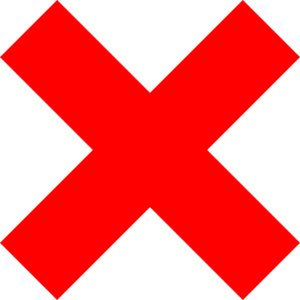 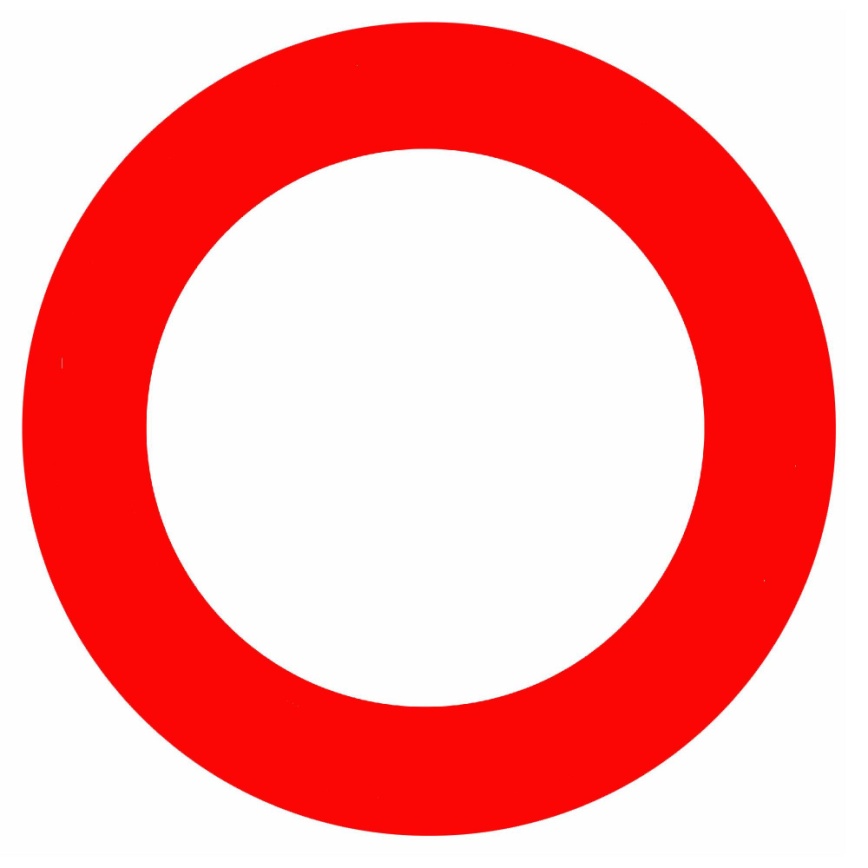 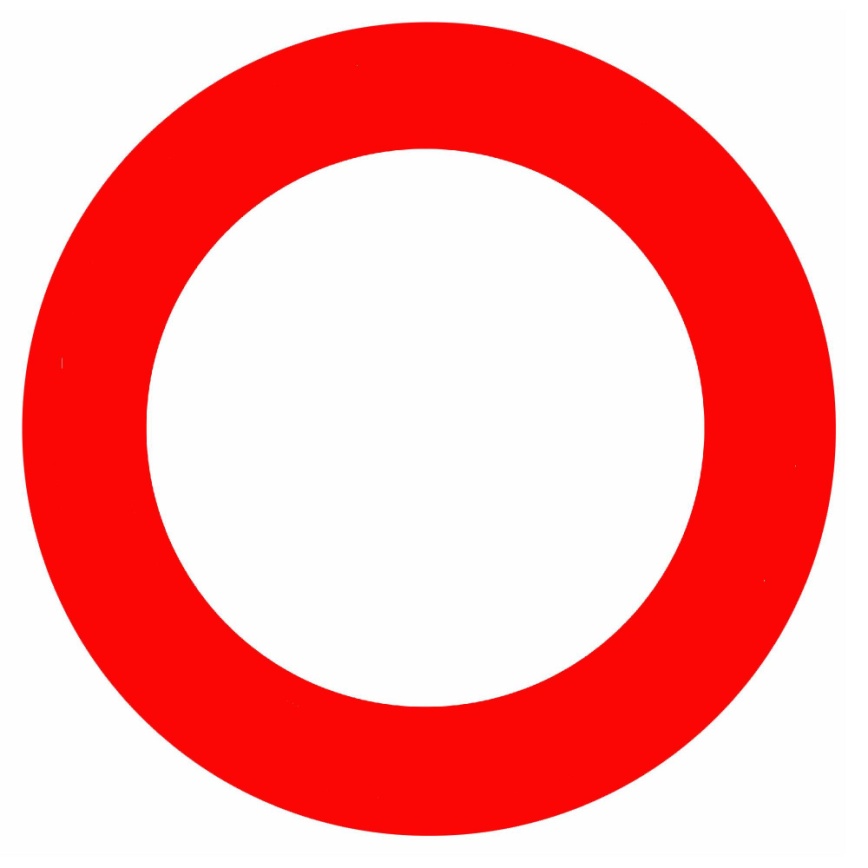 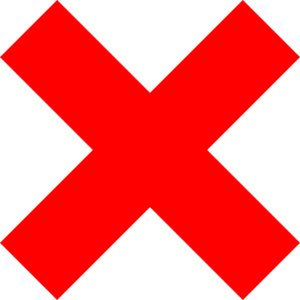 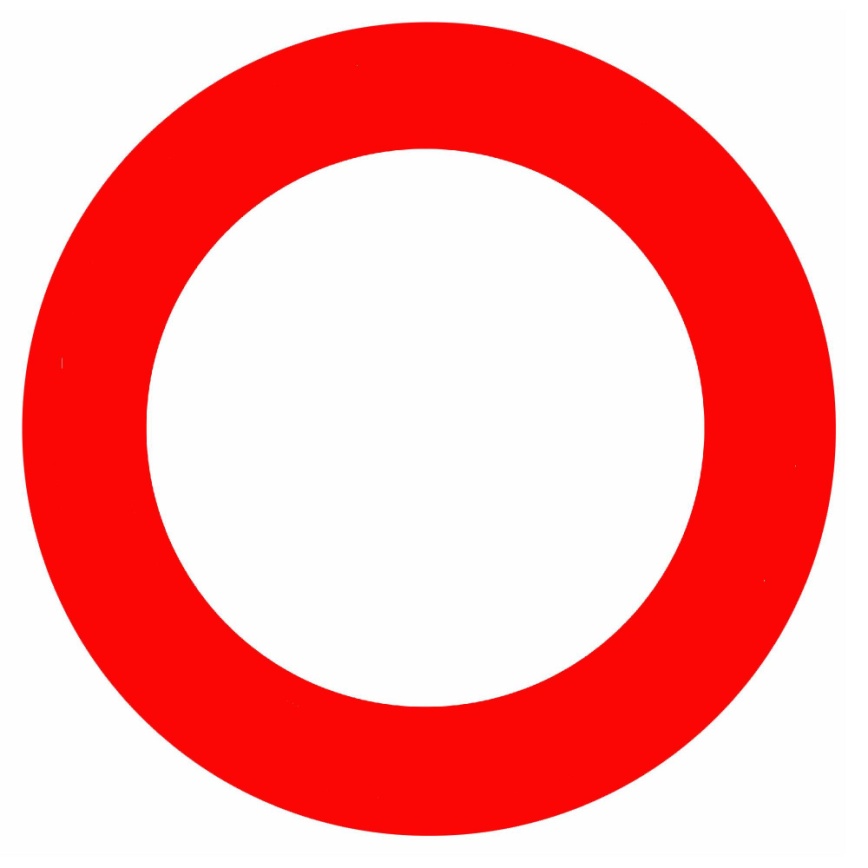 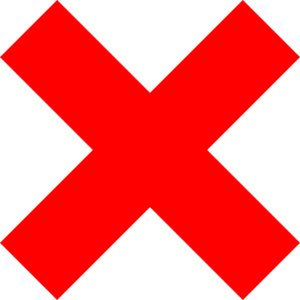 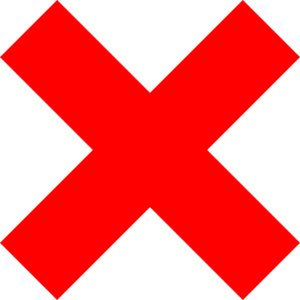 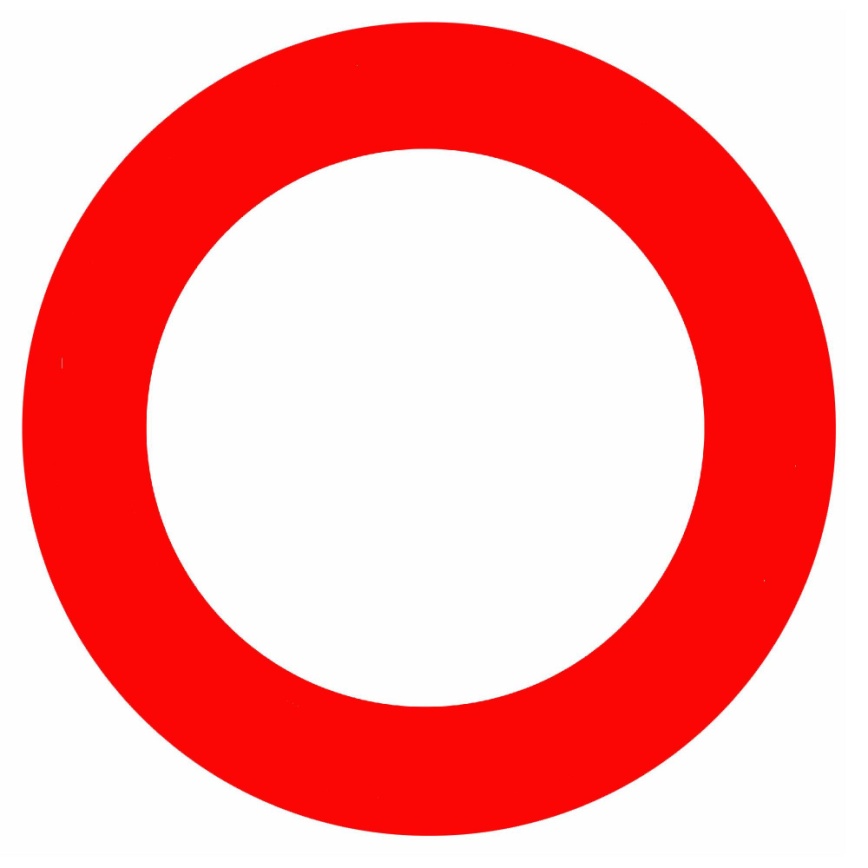 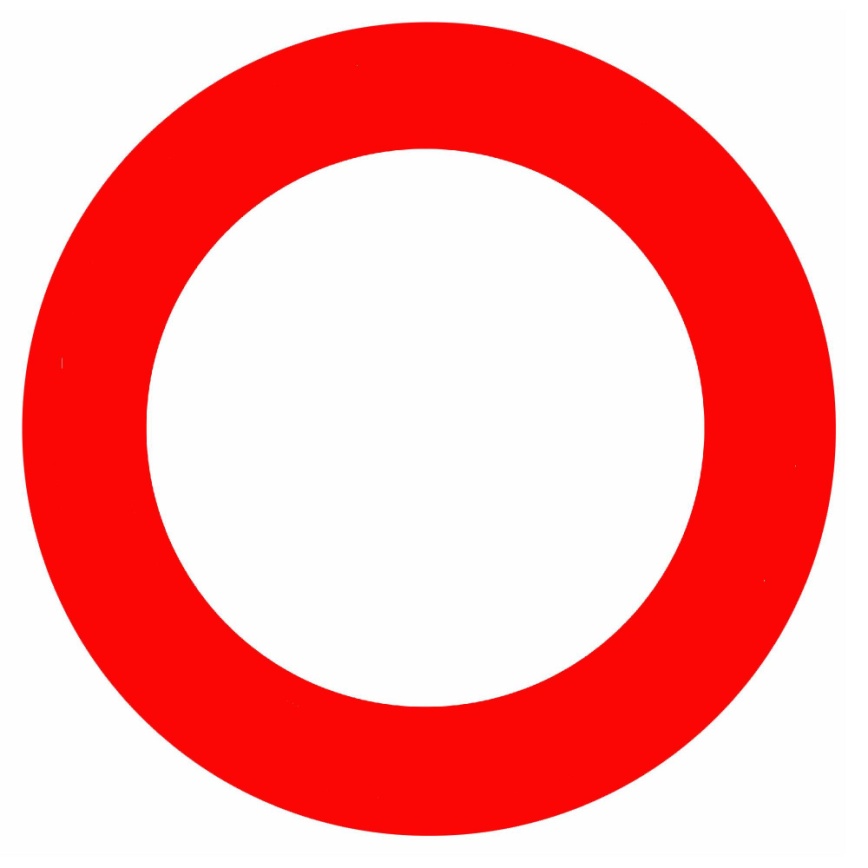 Classroom English
Listen!
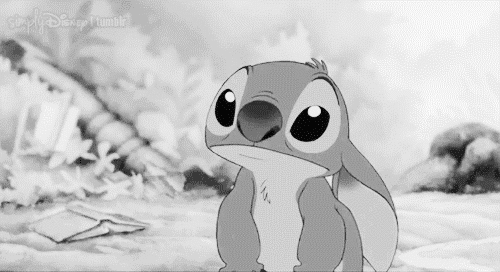 Look.
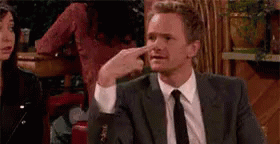 Line up.
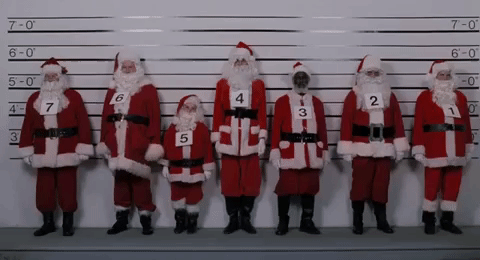 Repeat after me.
Say “I’m here!”
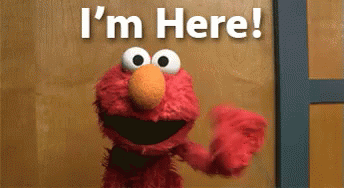 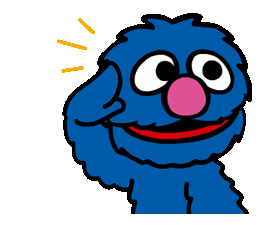 Stand up.
Sit down.
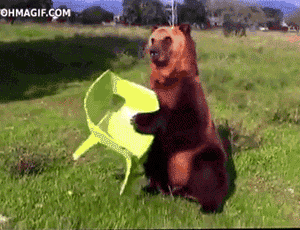 Be quiet, please.
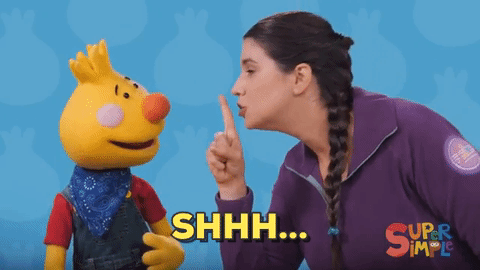 Louder, please.
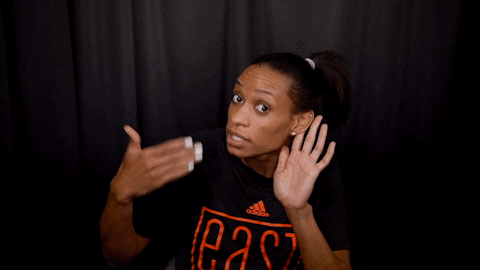 1
2
3
4
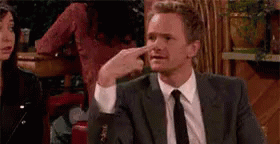 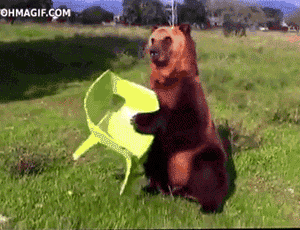 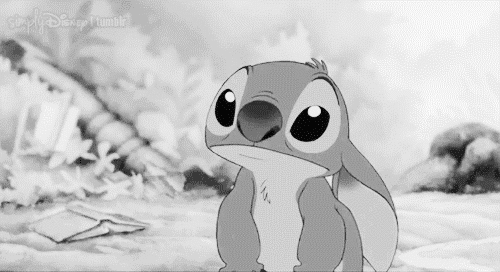 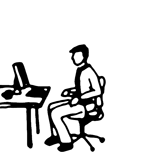 Say “I’m here!”
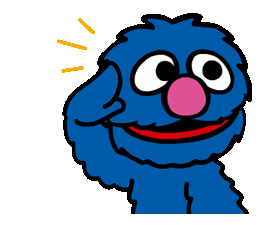 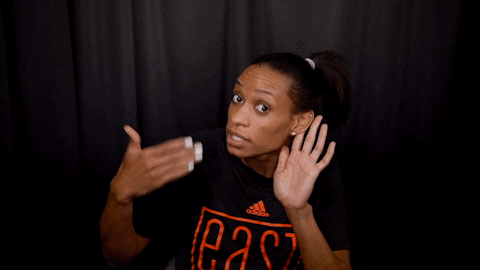 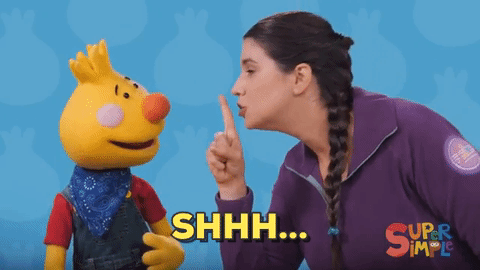 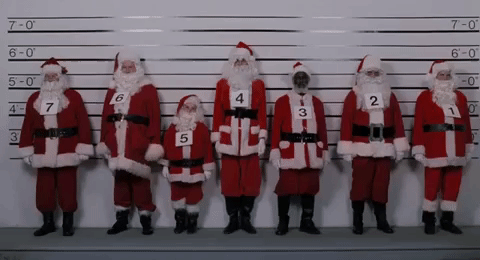 8
7
5
6
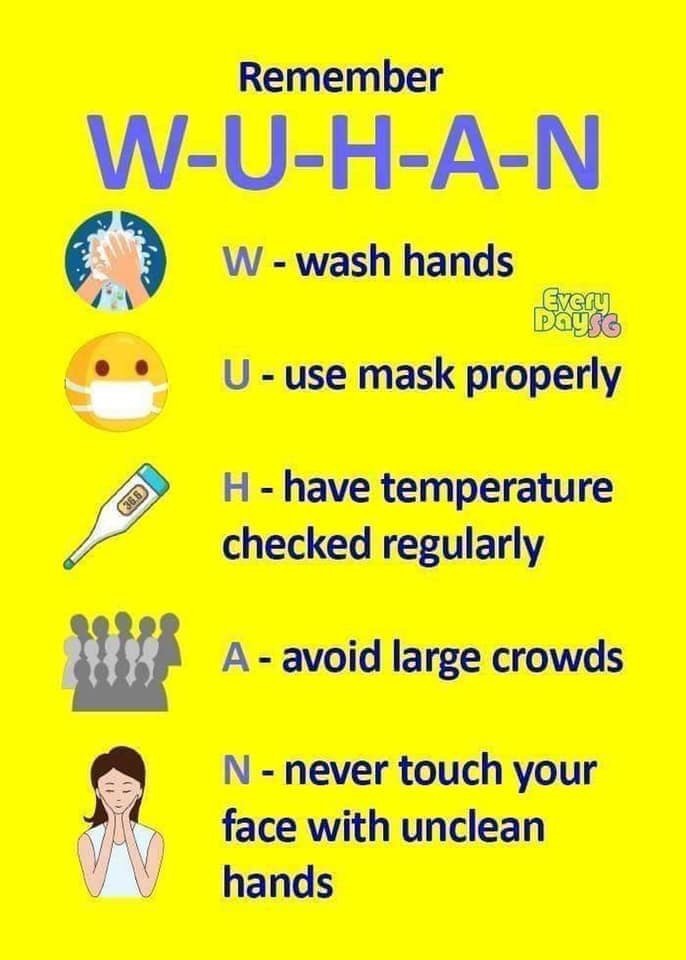 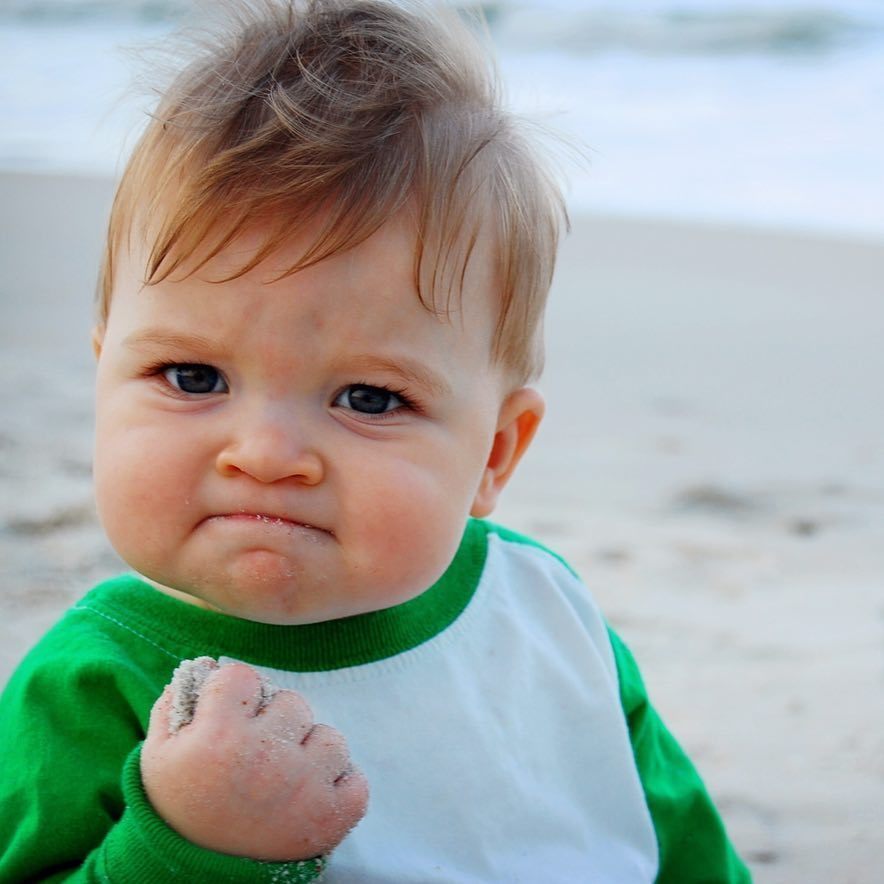 How are you?
I’m not so good.
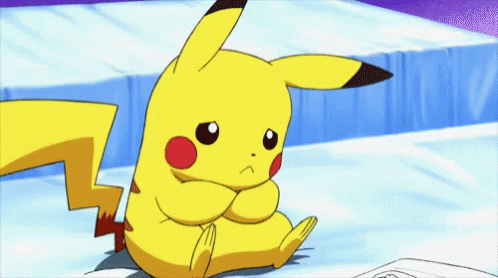 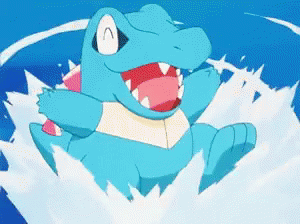 I’m great!
Let’s count!
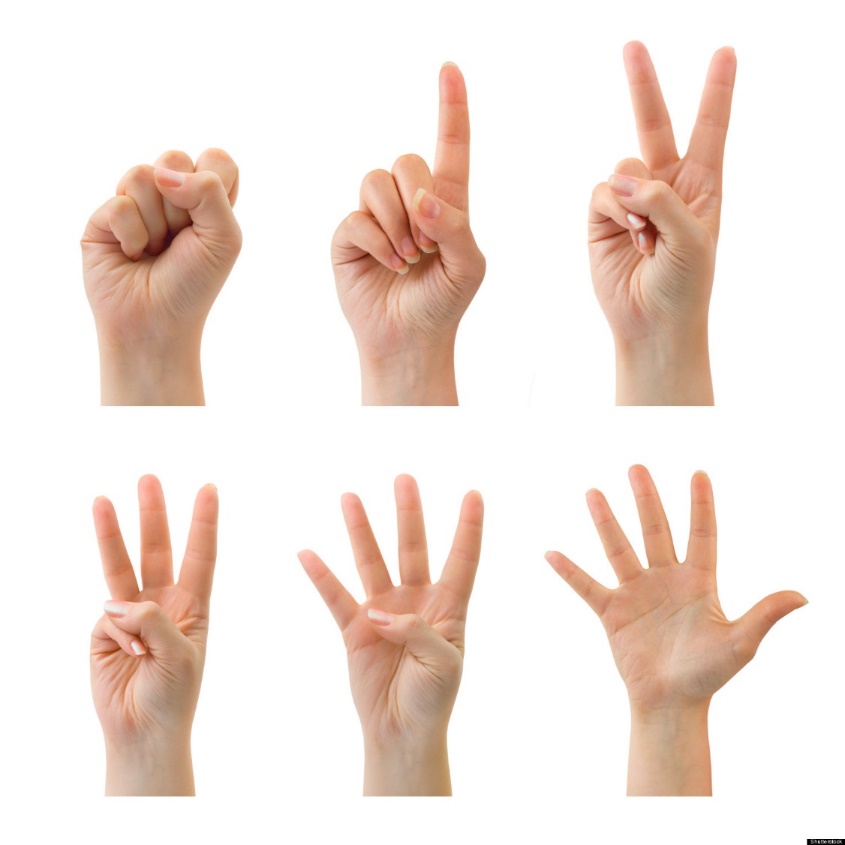 one
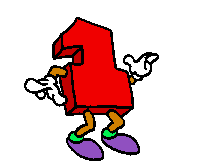 two
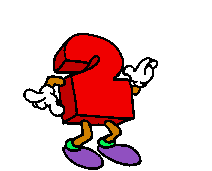 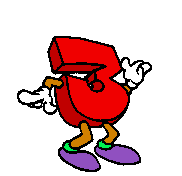 three
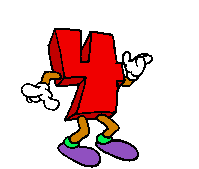 four
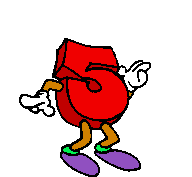 five
I have ……
one Pikachu
I have ……
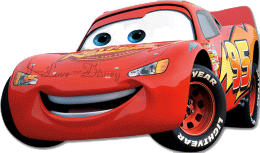 two cars
I have ……
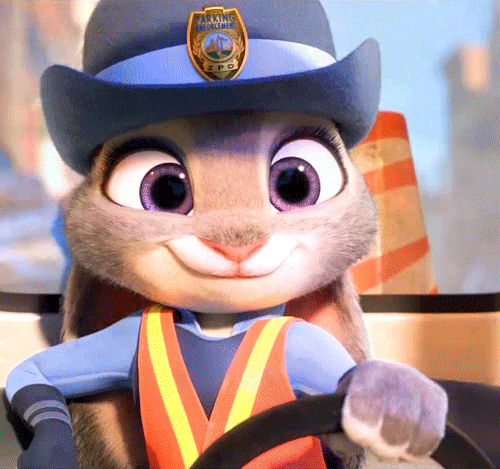 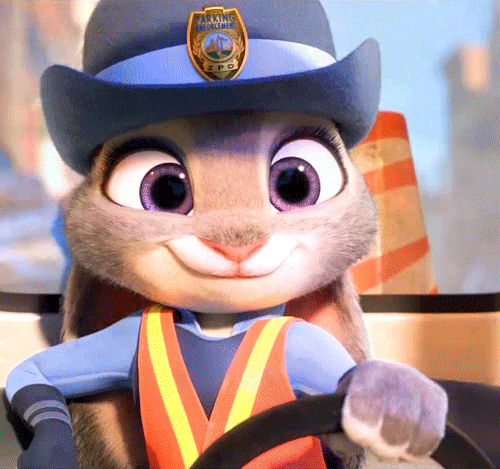 three bunnies
I have ……
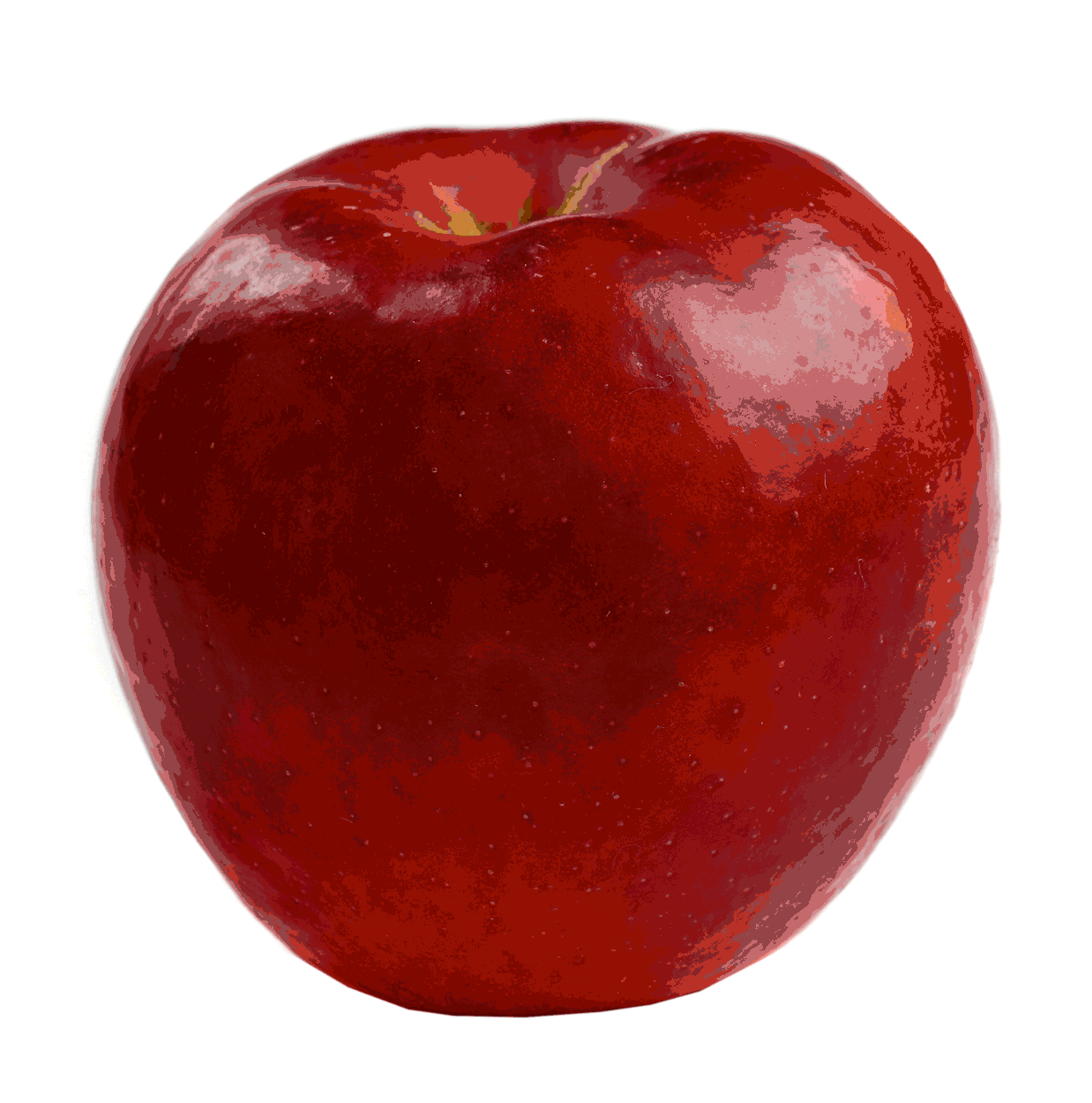 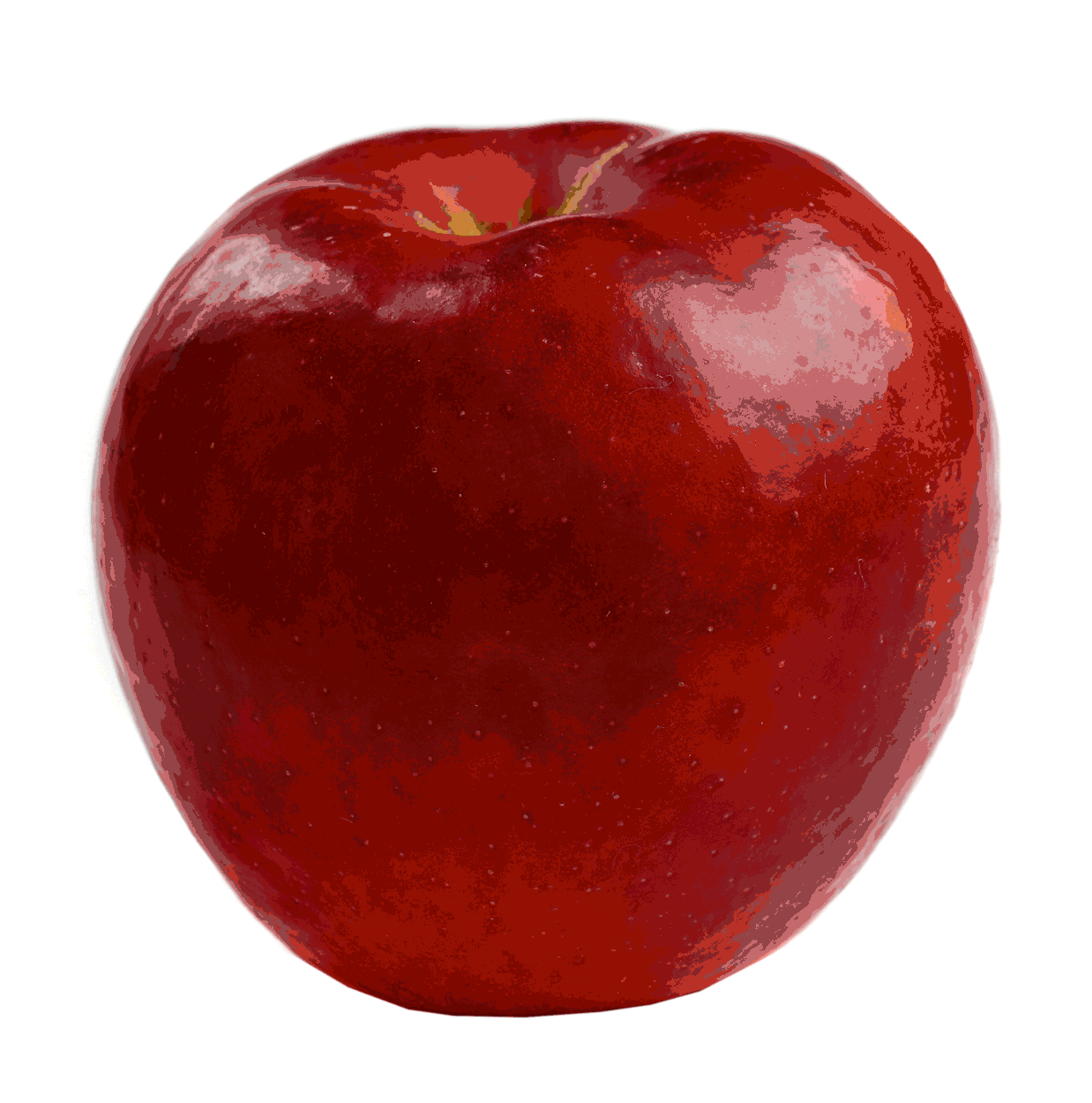 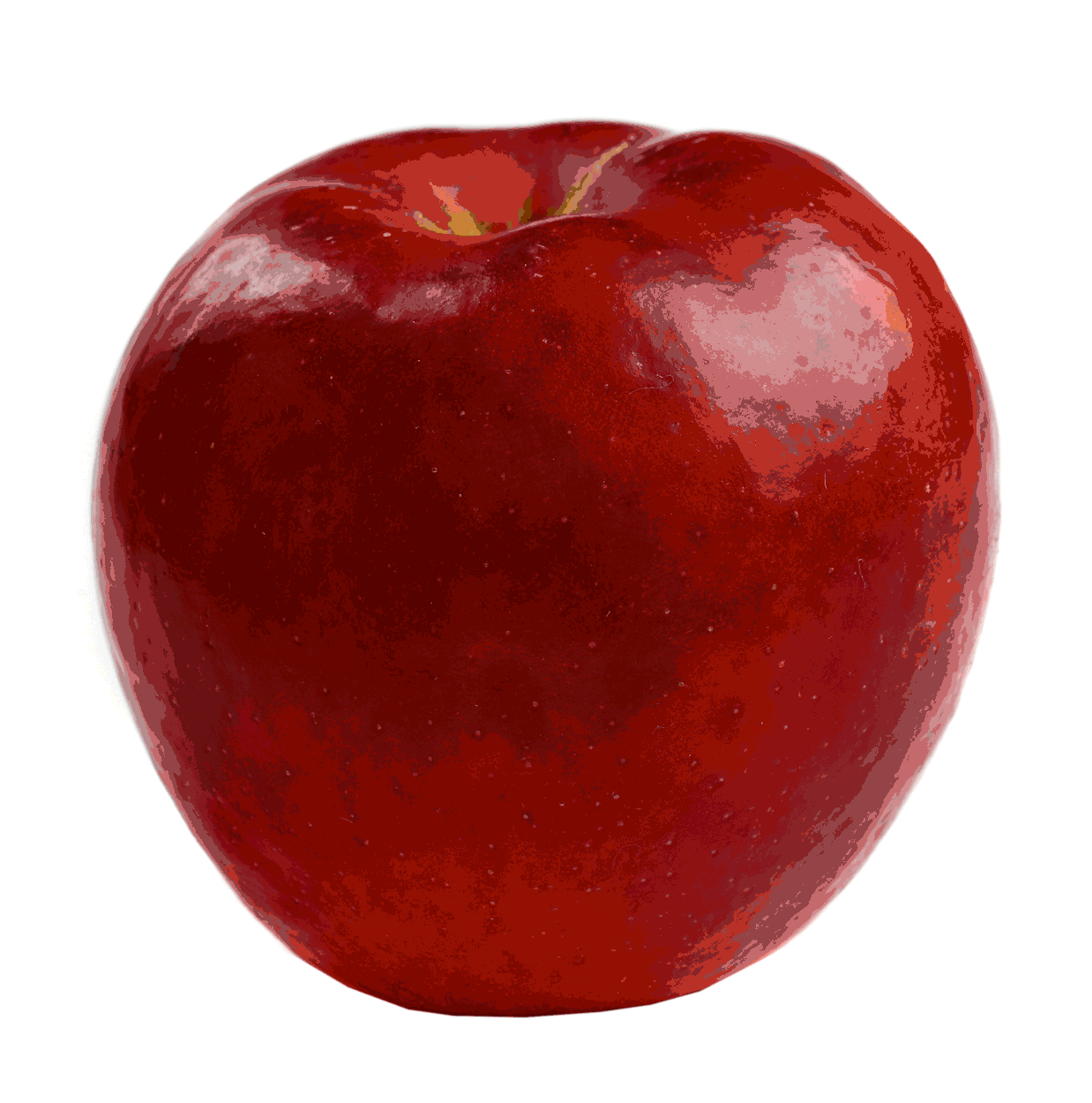 four apples
I have ……
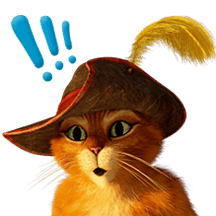 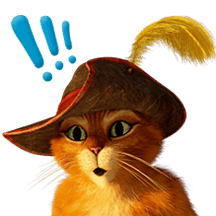 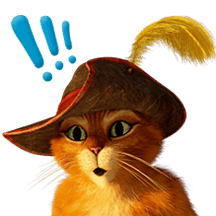 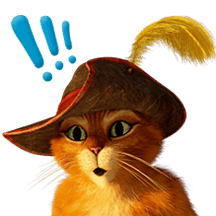 five cats